Rivanna Conservation Society
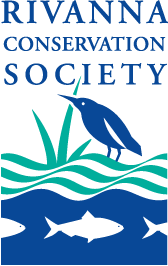 Rivanna Conservation Society
Created in 1990 
Mission:  To safeguard the ecological, recreational, historical, cultural and scenic resources of the Rivanna River and its tributaries.
Our Goal
To keep the health and protection of the Rivanna River Watershed
at the forefront of our 
community's environmental 
agenda.
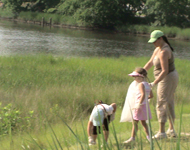 Rivanna Conservation Society
RCS sponsors events and hosts activities throughout the watershed, including river paddles, riverbank and instream clean-ups, public education 
forums, teacher and 
student education.
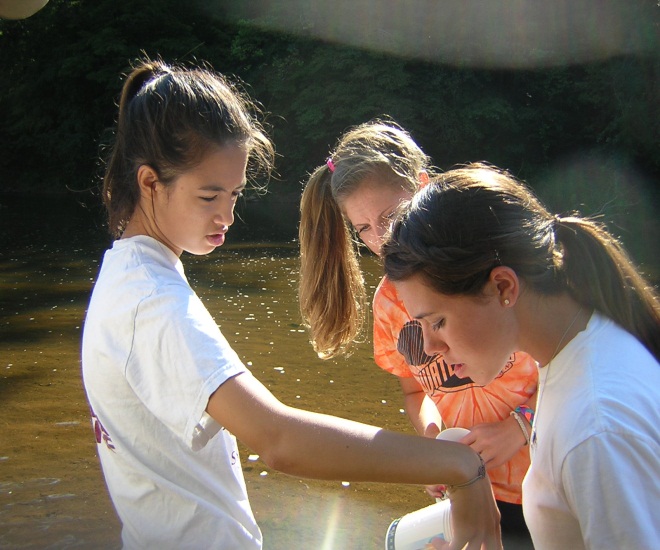 Rivanna River Guardians
In 2013 RCS created the Rivanna River Guardians Program to be the “eyes and ears” of the river.  Guardians walk/paddle the River identifying issues of concern, monitor for chemical and                bacteria parameters.
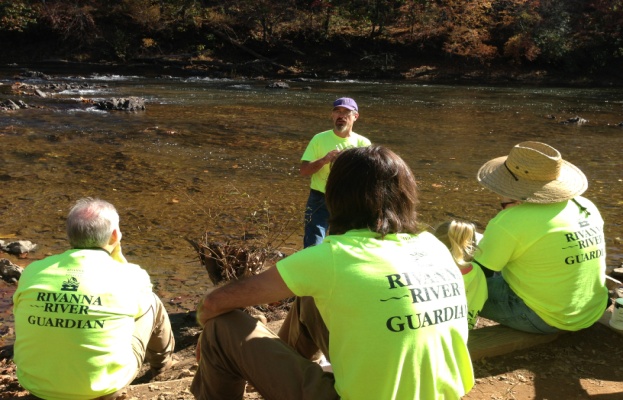 Rivanna River Stewards
The River Stewards program consists of 3 persons who paddle the river on a regular basis to identify problems, locate trash, and share sightings special birds, fish and plants. The Stewards coordinate their activities with those of the Guardians.
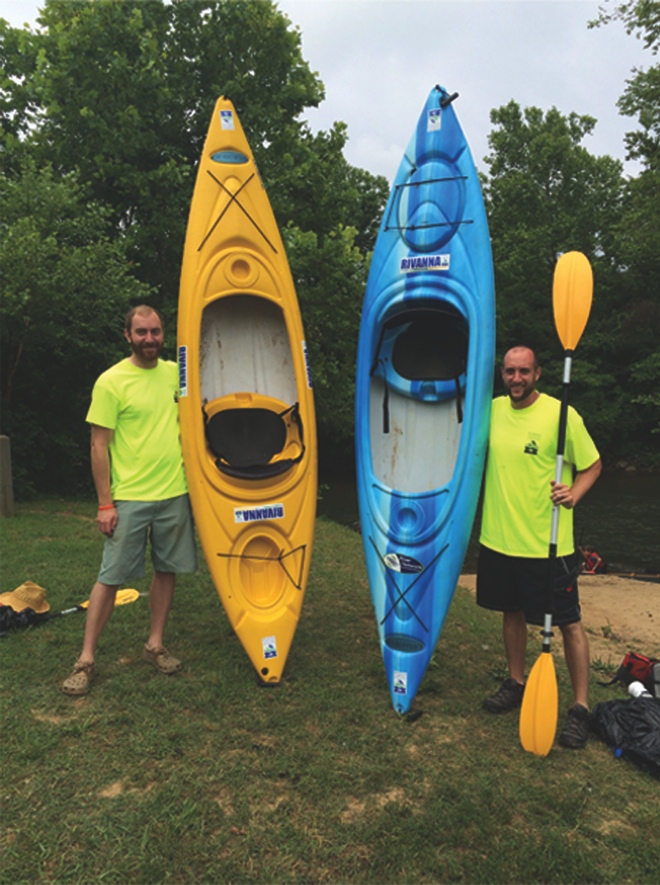 GO X-STREAM MAKEOVER
Primitive and Survival Skills Workshop 
Toad, Frog & Night Critters Workshop
2 Buffer Plantings
2 Earth Day Fairs
2 Public Lectures
5 River Cleanups
5 Watershed Flyovers
10 school programs 
Rivanna River Sojourn
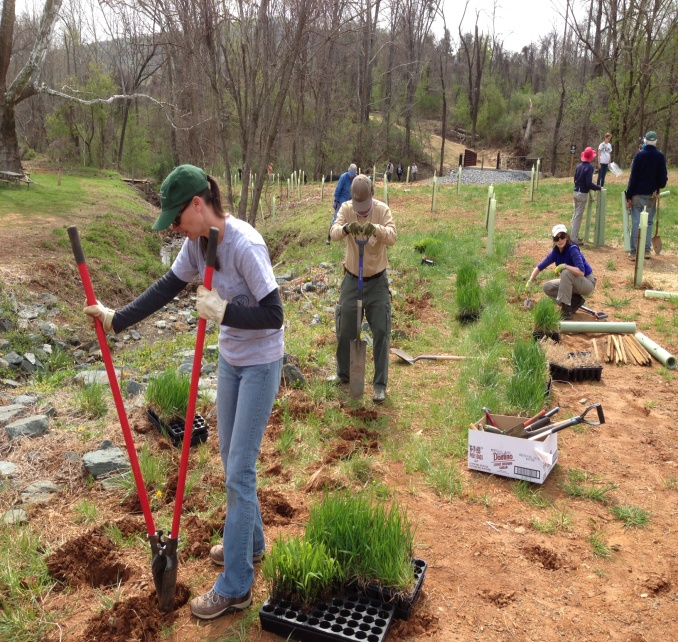 Water Health for the Commonwealth
Water Health for the Commonwealth is the RCS student training program to engage young people in Water Quality Monitoring efforts, Including World 
Water Monitoring Day.
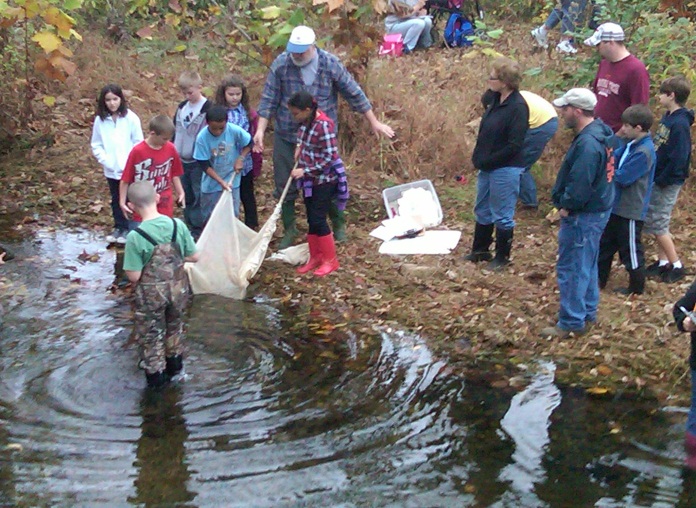 Get Involved!
RCS sponsors events, riparian buffer plantings and watershed restoration projects. As well as the Go X-Stream Rivanna River Makeover.
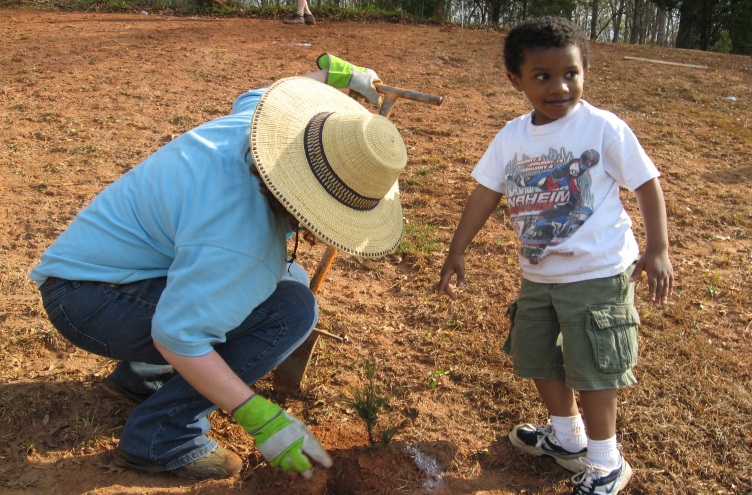 Events with RCS
Annual Rivanna River Sojourn
Rain Barrel Workshops and Sales
Scheier 100 Acre Natural Area in Palmyra
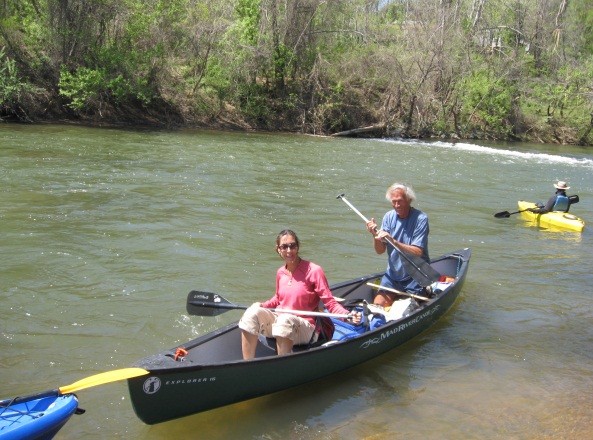 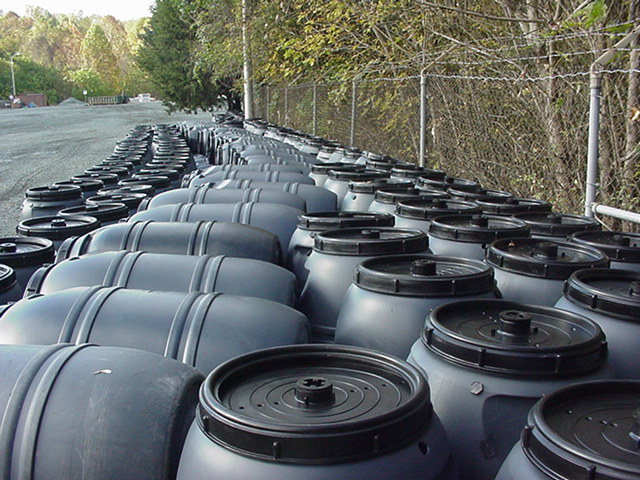 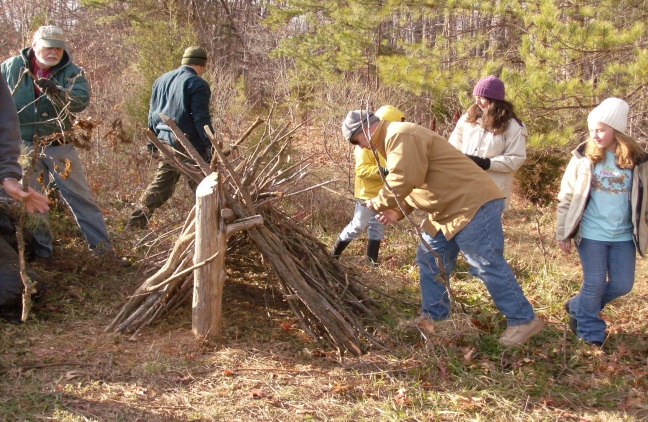 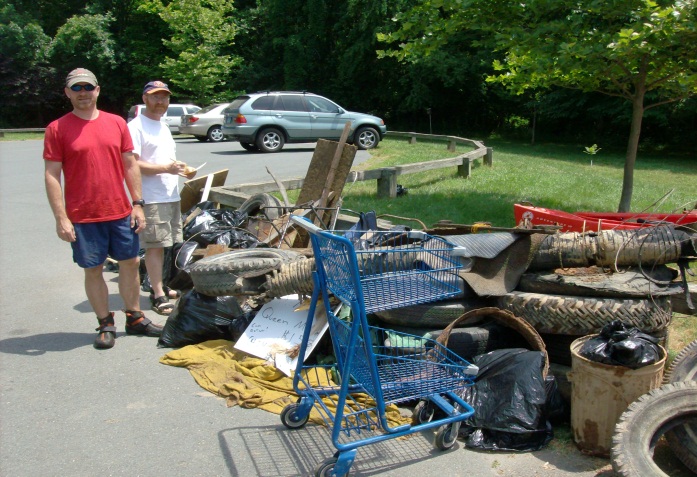 Spring & Fall Rivanna River Cleanups
Third Thursday Brown Bag Lecture Series
Water Health for the Commonwealth
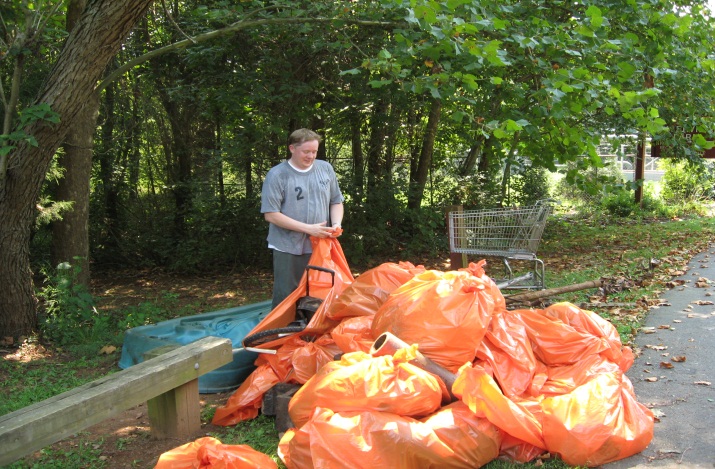 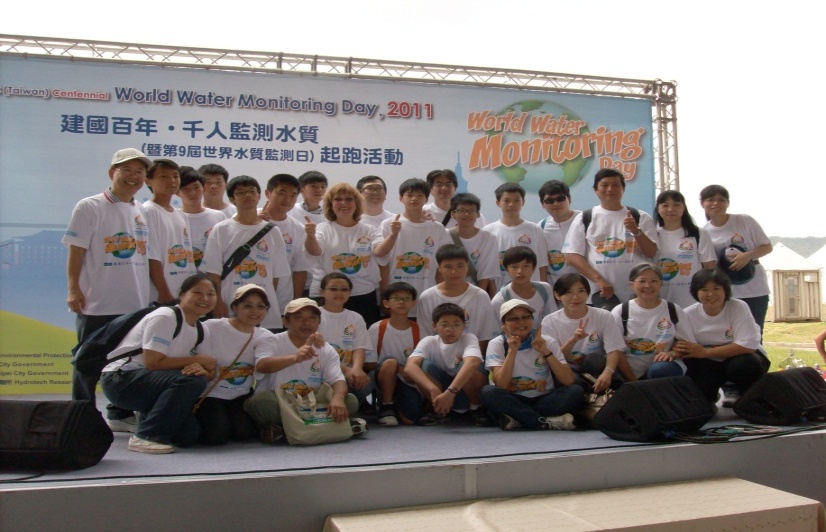 RCS is the regional coordinator of the World Water Monitoring Day (WWMD) program created to link US students with their young people around the world.
RCS engages in and encourages a continuous dialogue with local, state and federal government officials.
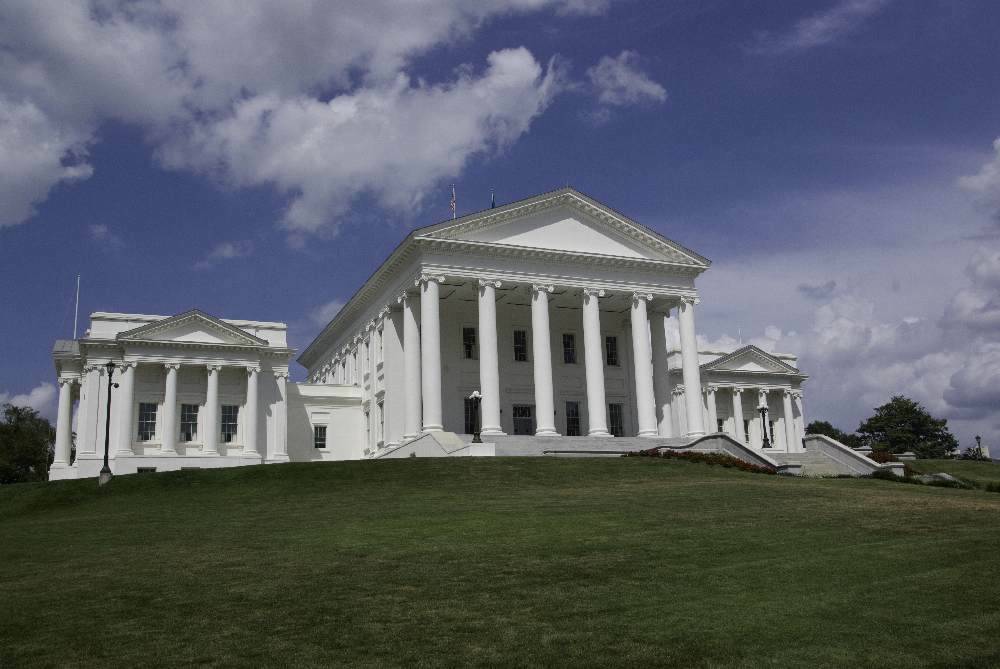 Advocacy
Education
Outreach
Recreation
Restoration
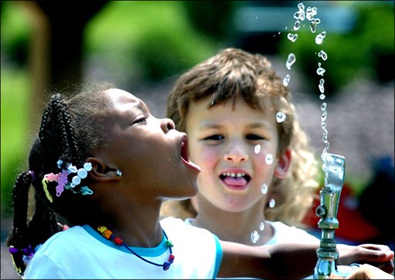 Rivanna Conservation Society
Robbi Savage, Executive Director
exec@rivannariver.org
PO Box 1501
Charlottesville, VA 22902
434 97-RIVER
www.rivannariver.org